Snijbloemen 62 t/m75
Asclepia tuberosa
ASCLPIACEAE
knolachtig
knolzijdeplant
Kniphofia cultivars
ASPHODELACEAE
cultuurvariëteit
vuurpijl
Leucospermum cordifolium
PROTACEAE
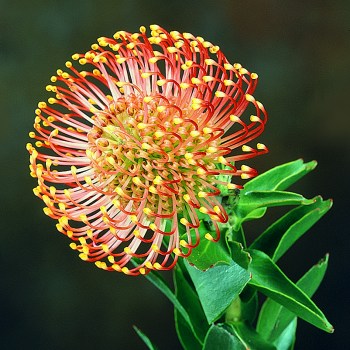 speldekussen
met hartvormig blad
Lilium (Longiflorum Groep)
LILIACEAE
lelie
langwerpige bloemen
Lysimachia clethroides
PRIMULACEAE
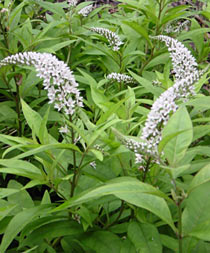 wederik
Mentha cultivars
cultuurvariëteit
Munt
Molucella laevis
LAMIACEAE
klokken van Ierland, schelpenbloem
glad
Ornithogalum arabicum
HYACINTHACEAE
zuidenwindlelie
uit Arabie
Papaver somniferum
PAPAVERACEAE
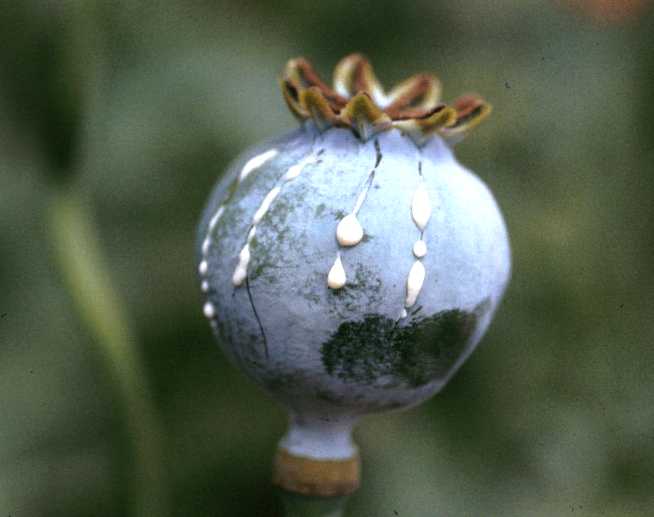 klaproos
slaapverwekkend
Phlox (Paniculata Groep)
POLEMONIACEAE
vlambloem
pluimvormig
Physalis alkekengi var. franchetii
SOLANACEAE
lampionplant
Arabische plantennaam
Protea barbigera
PROTACEAE
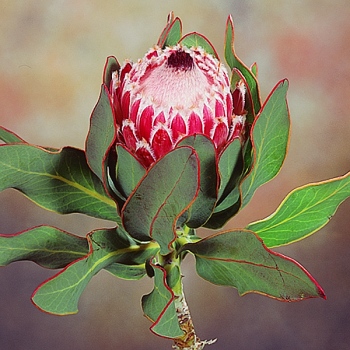 suikerbossie
baarddragend
Sedum ‘Herbstfreude’
Strelitzia reginae
STRELITZIACEAE
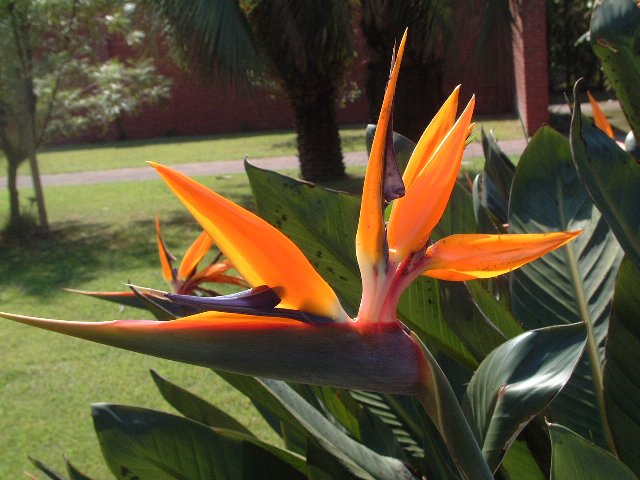 paradijsvogelbloem
koningin
Trachelium caeruleum
CAMPANULACEAE
halskruid
blauwachtig